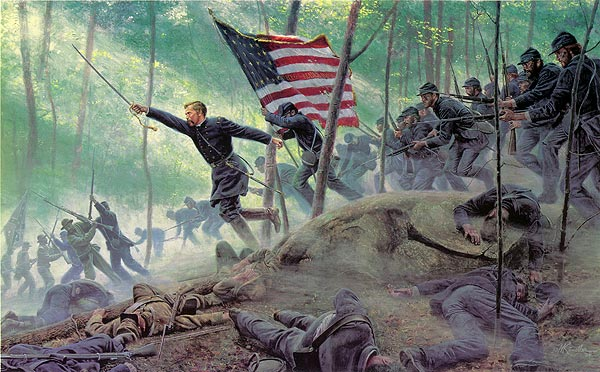 July 2, 1863 Little Round Top, Gettysburg
Col. Joshua Chamberlain  
Hold your position  “at all costs”
Conflict with God: Korah
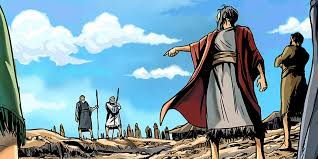 NUMBERS 16
CONFLICT
Resolution
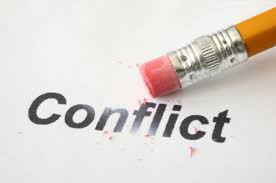 Meeting
Theme:
Fri:       5 Reasons to Embrace Conflict
Sat:      Conflict with God
Sun:     Conflict with Brethren
Sun:     Conflict with Self
Sun:     Conflict with Family
BIBLICAL Definition
GREEK
agōnízomai, G75, “to fight, 
wrestle… straining every 
nerve towards the goal…
pains and toil”
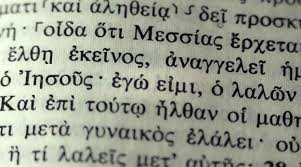 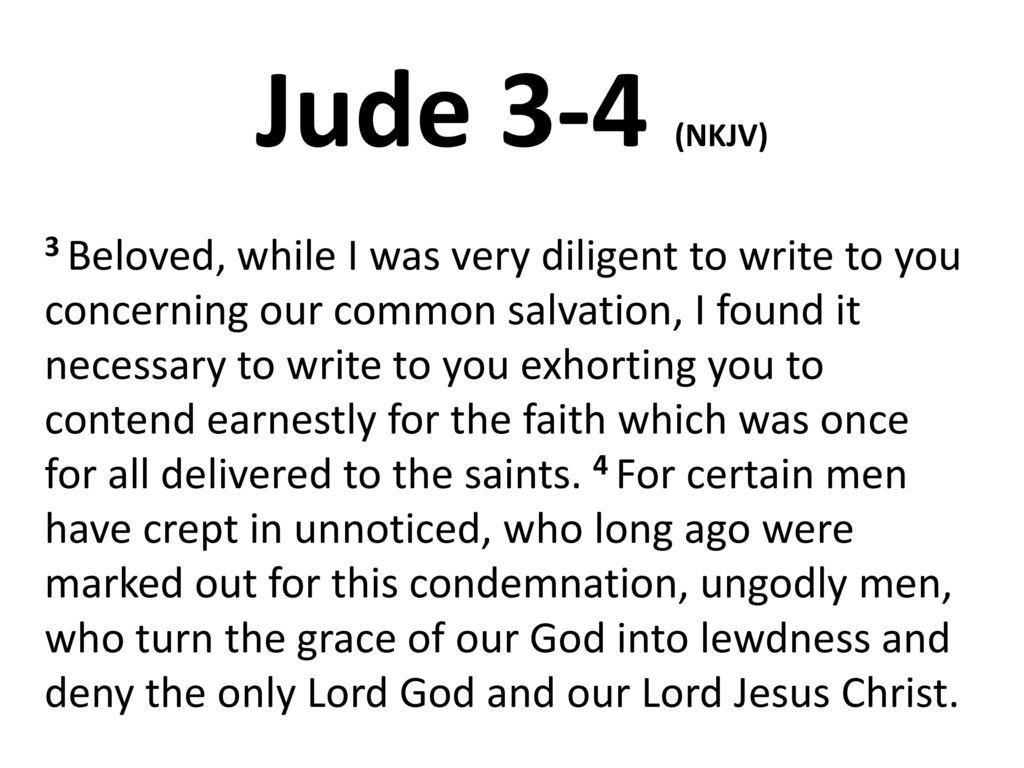 epi-agōnízomai
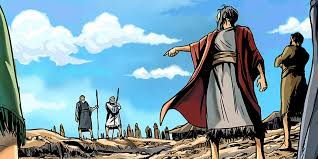 Conflict 
with God
The Rebellion of Korah
The Censer of Korah
The Sons of Korah
#1
The Rebellion of Korah
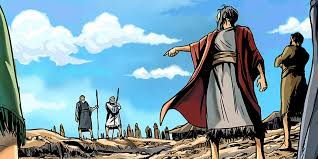 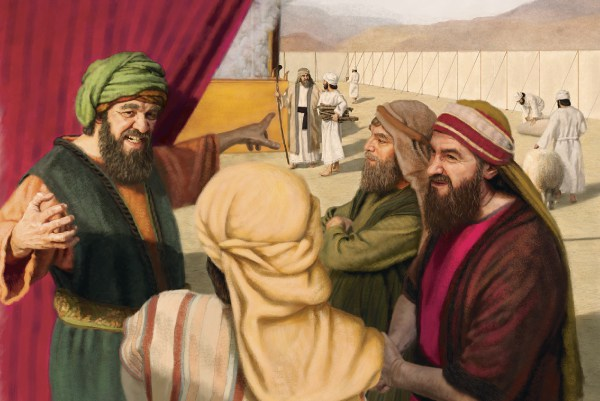 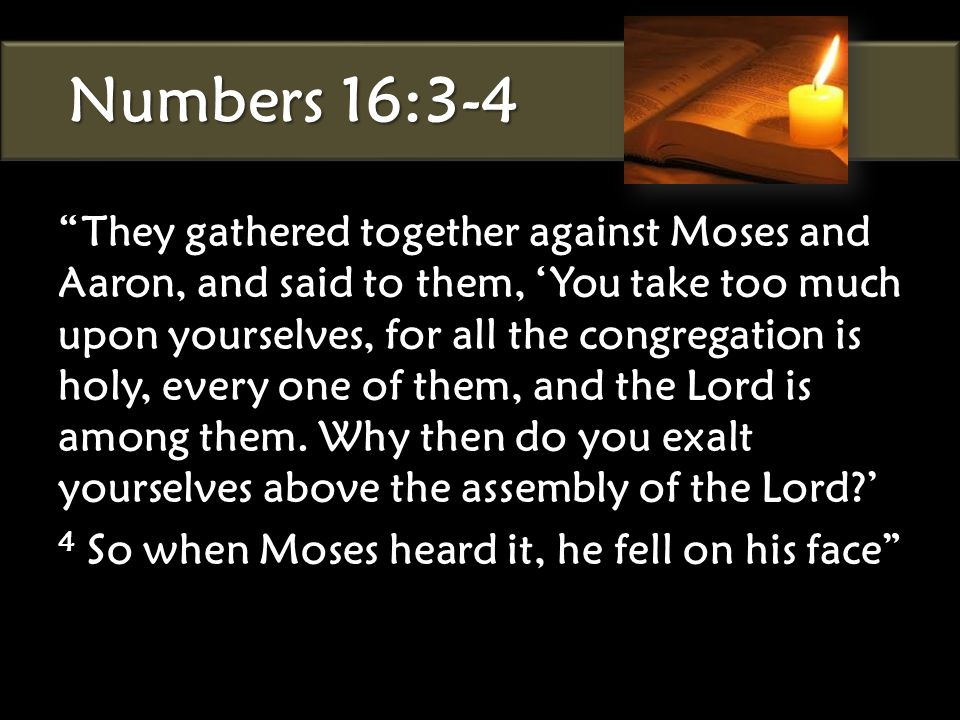 The Genealogy of Korah
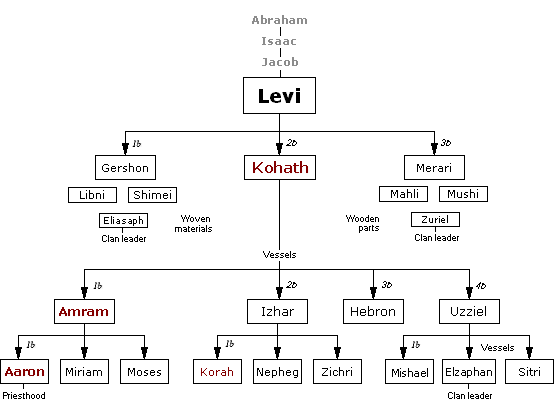 The Duties of the Kohathites
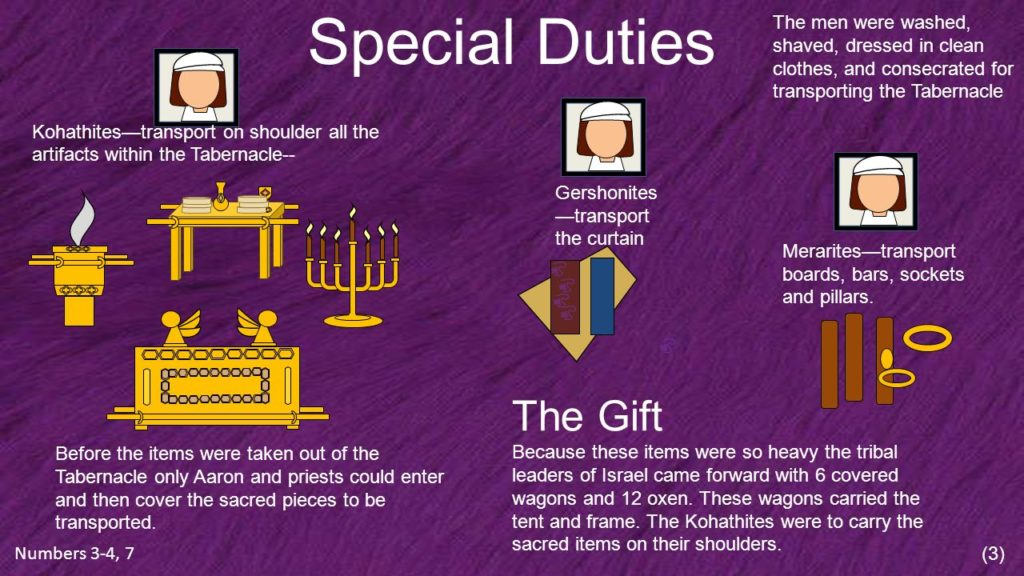 #1
The Rebellion of Korah
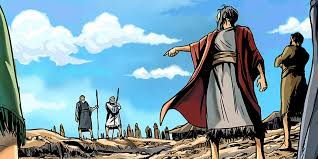 Those in Conflict with God:

    Sin 
          Stir 
                 Slander
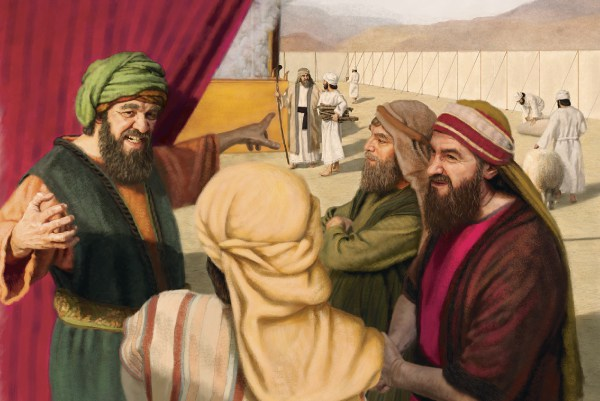 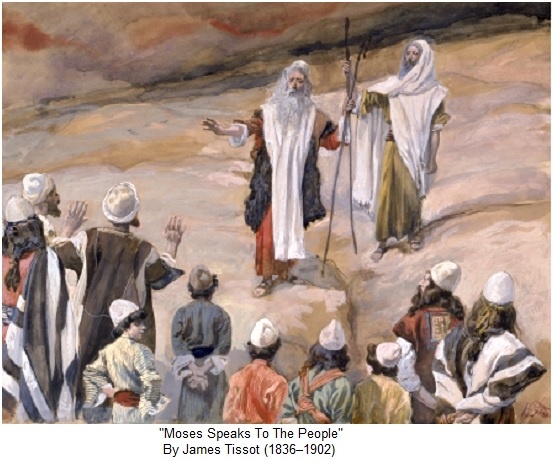 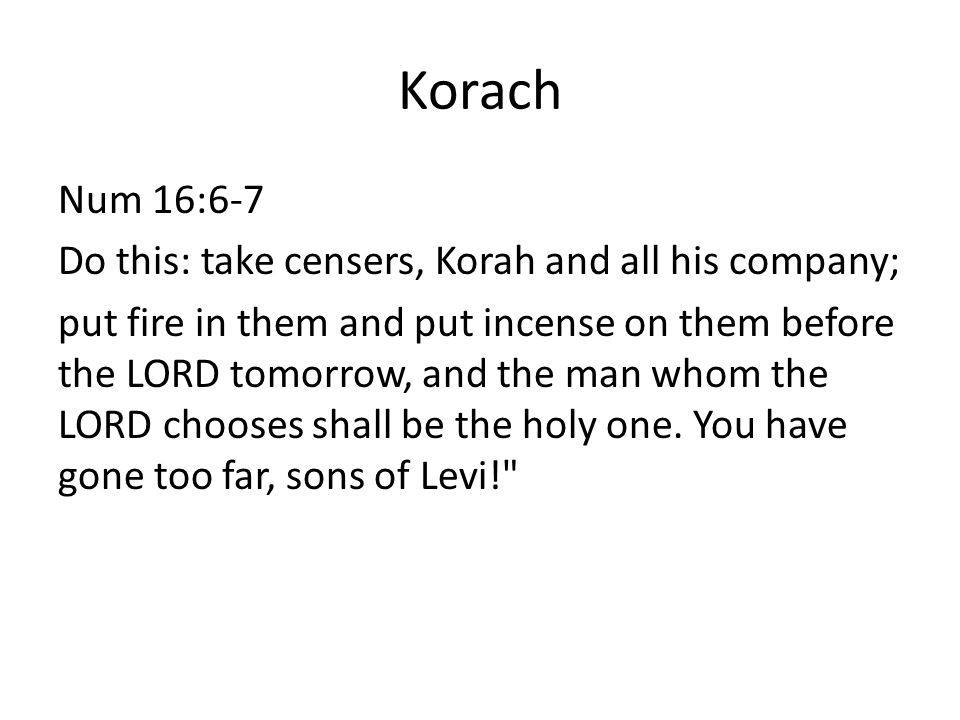 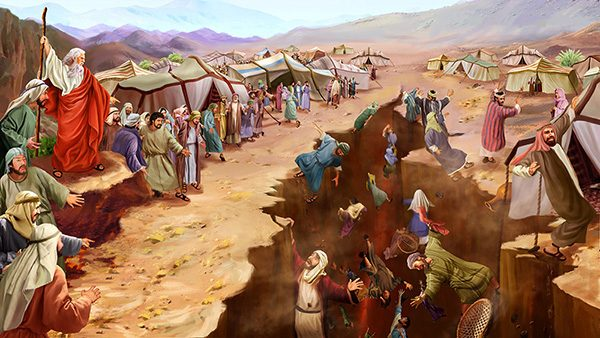 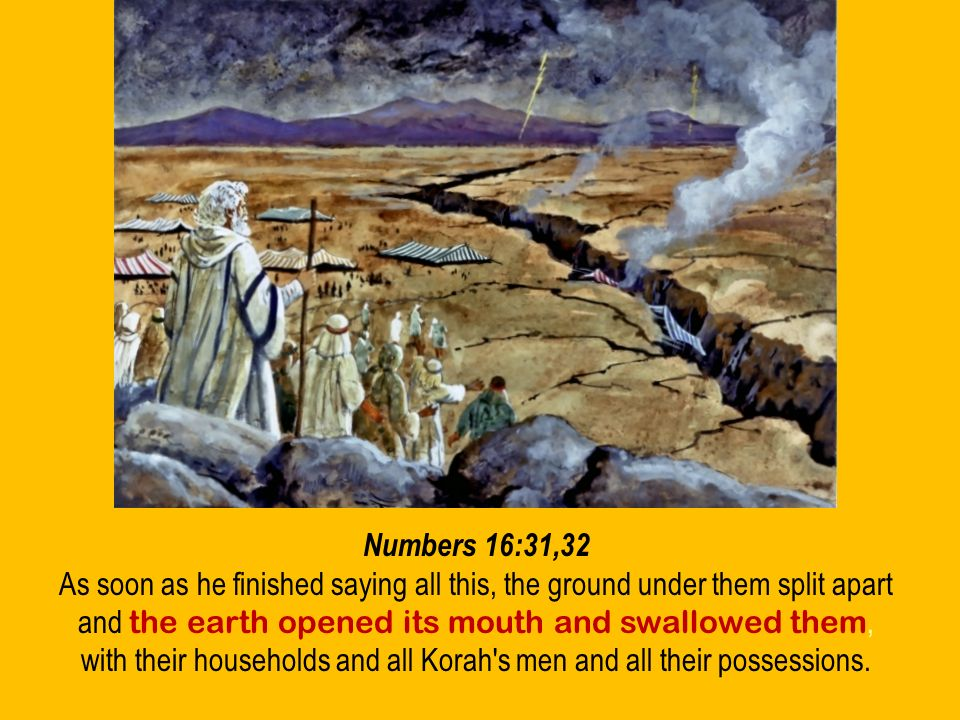 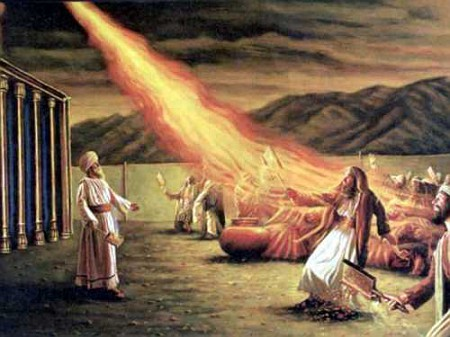 #2
The CENSER of Korah
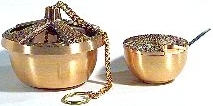 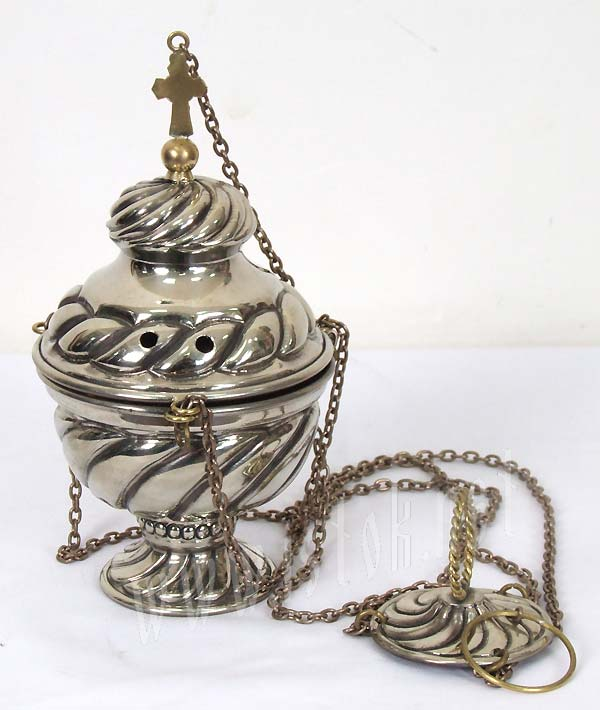 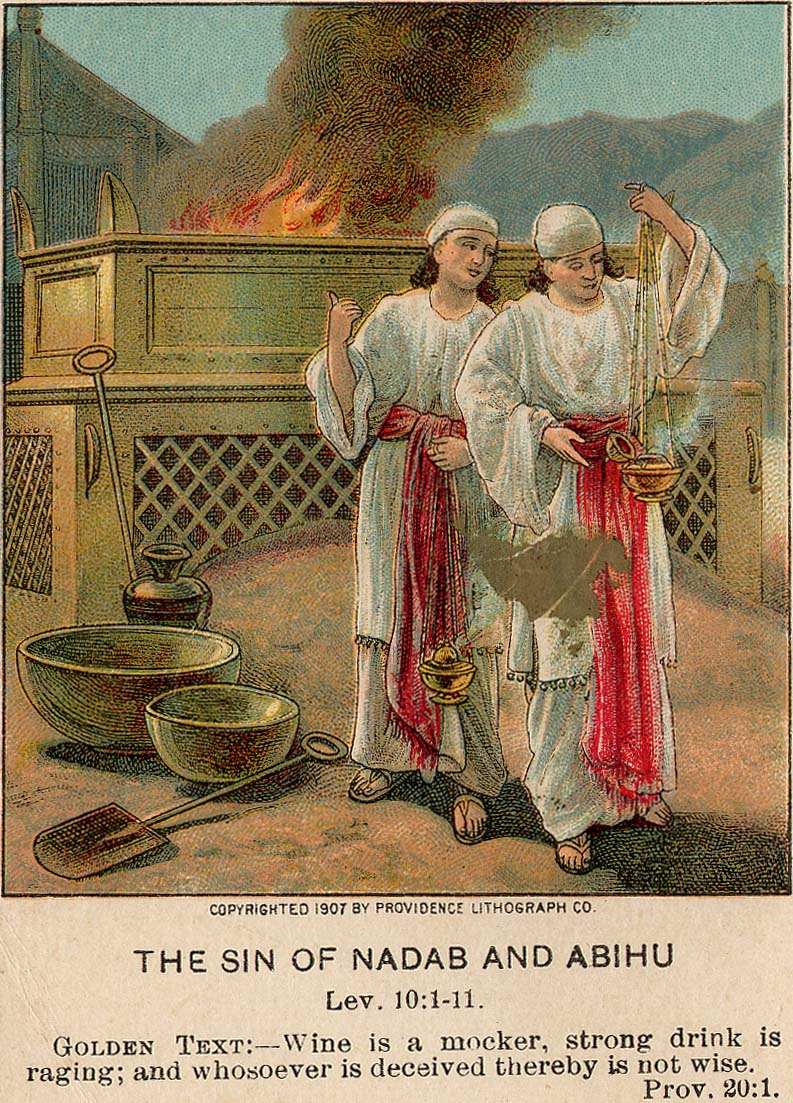 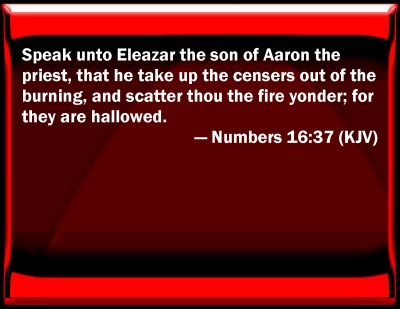 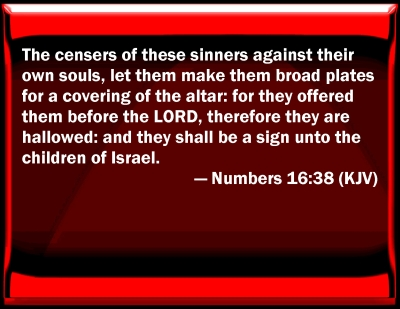 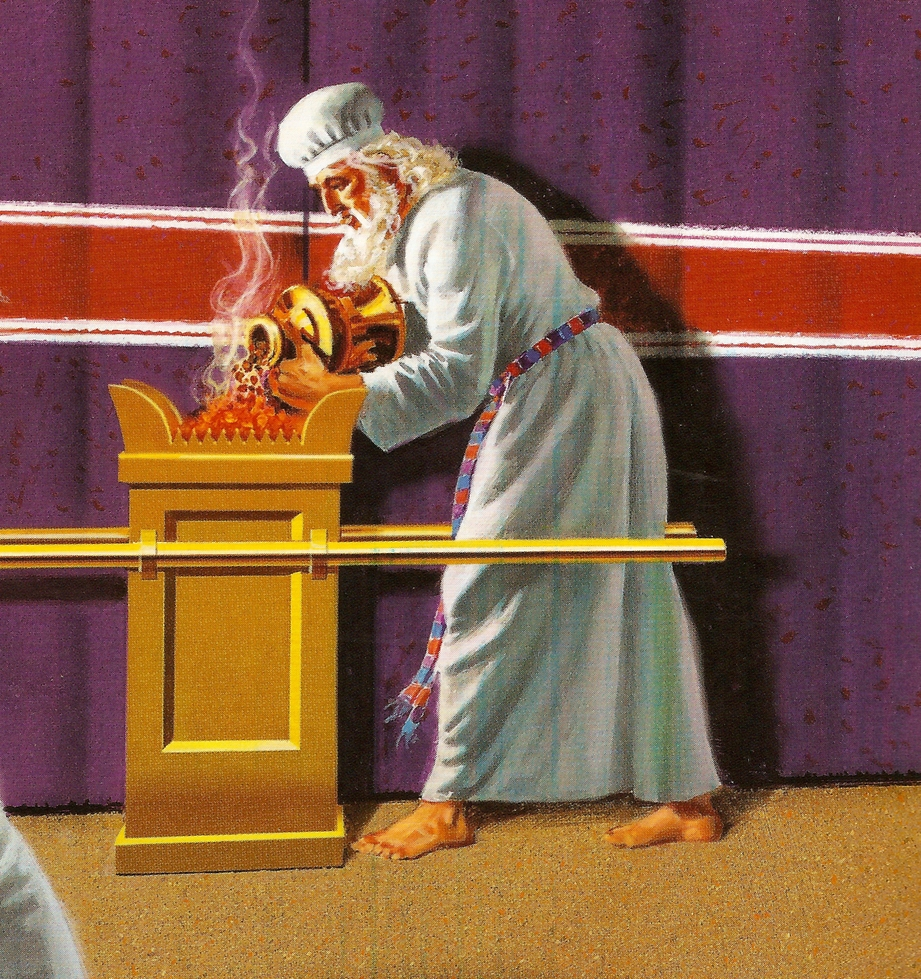 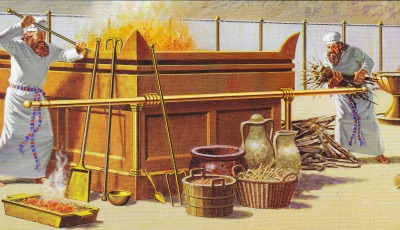 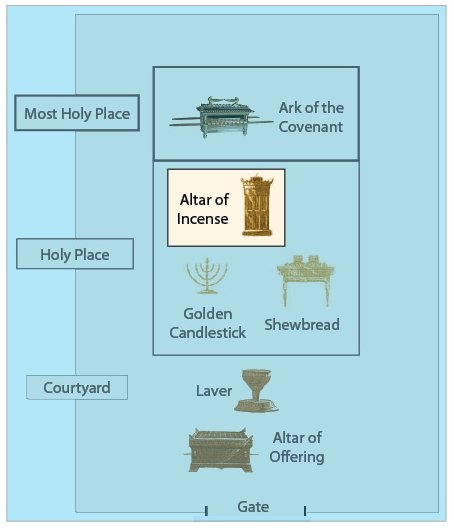 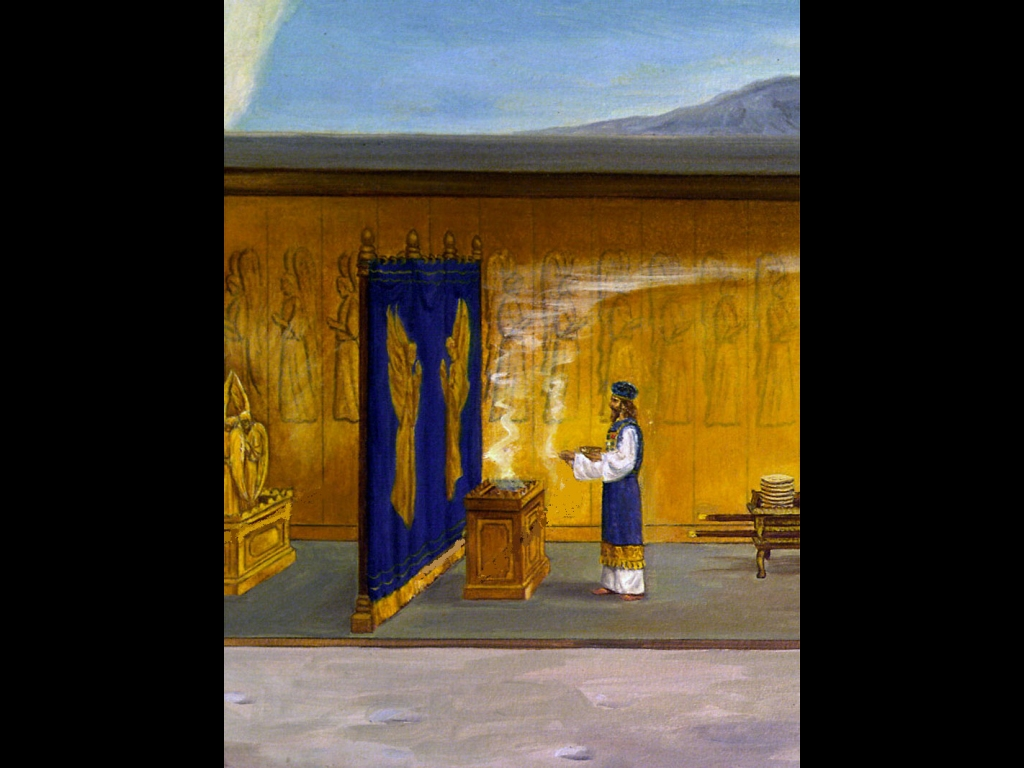 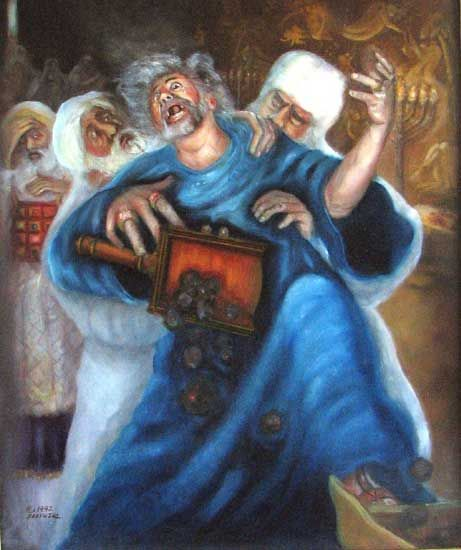 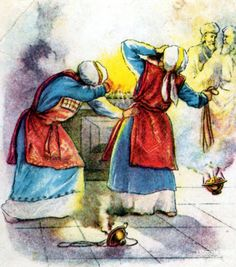 King Uzziah
Nadab 
& Abihu
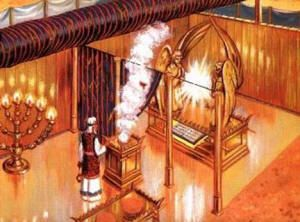 Day of Atonement
#2  
The Censer 
of Korah
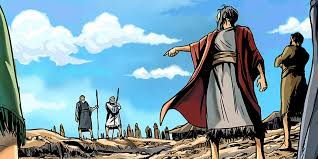 Compels us to:

    Sumbit 
             Stir 
                 Serve
#3
The SONS of Korah
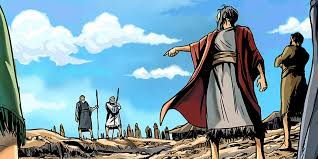 ?
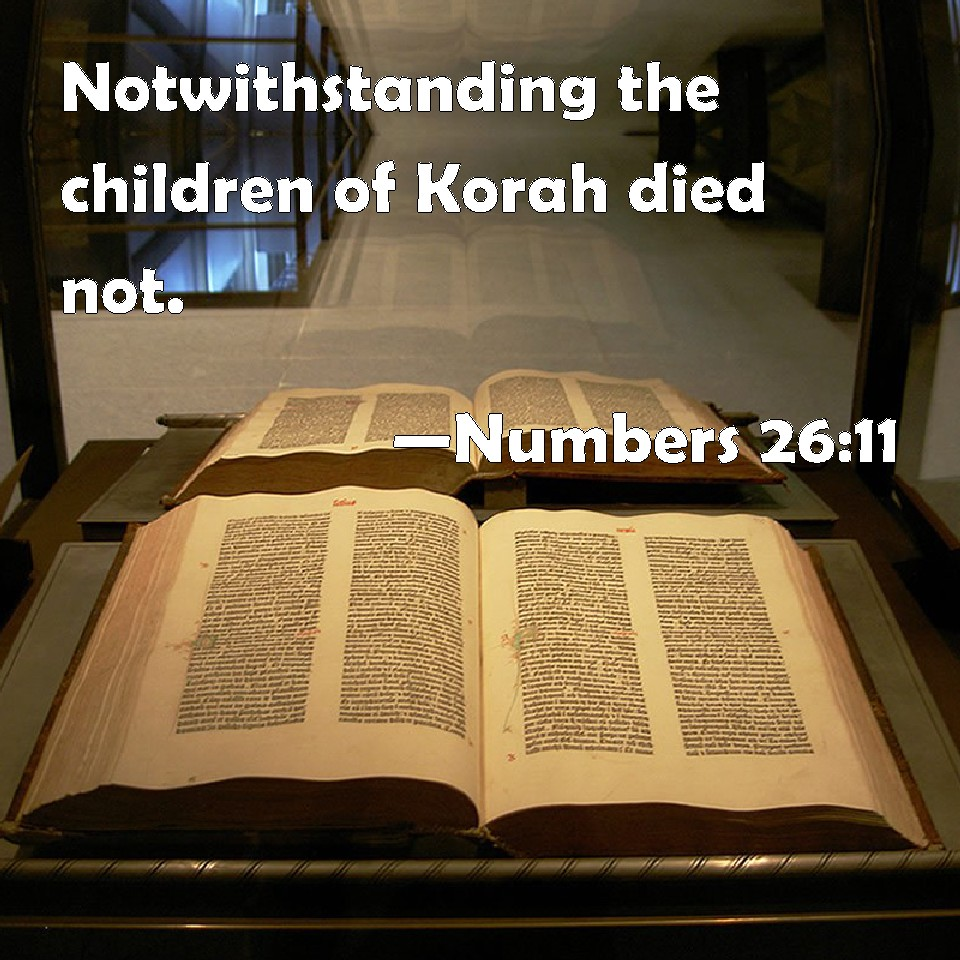 #3
The SONS of Korah
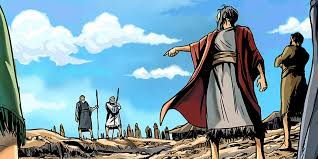 Demonstrate what it means to walk in 
PEACE with God
The SONS 
of Korah
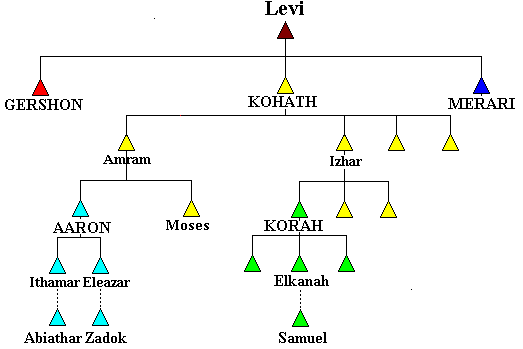 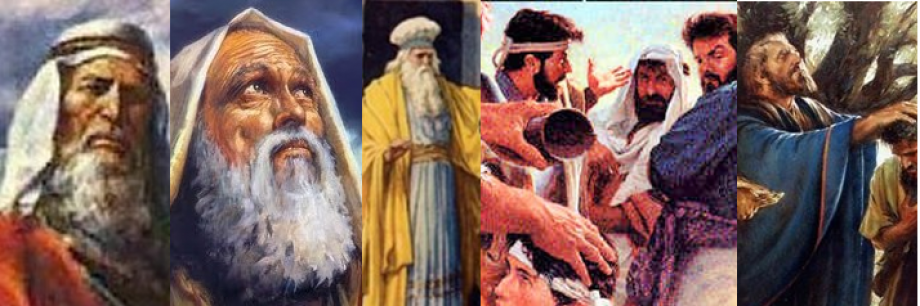 SAMUEL
1 Chron. 6:22-27
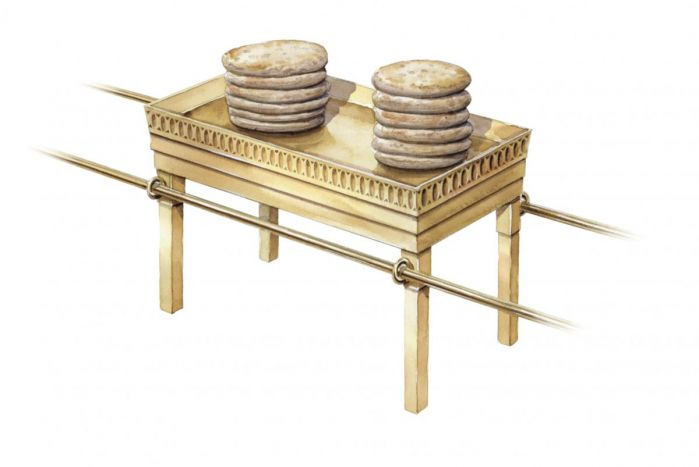 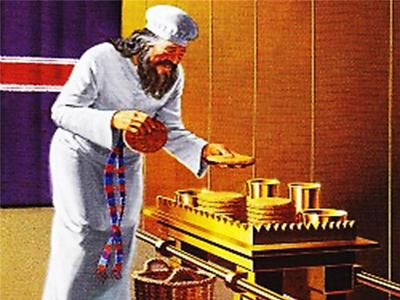 Descendants of Korah  made SHOWBREAD
1 Chron. 9:31-32
The SONS
of Korah
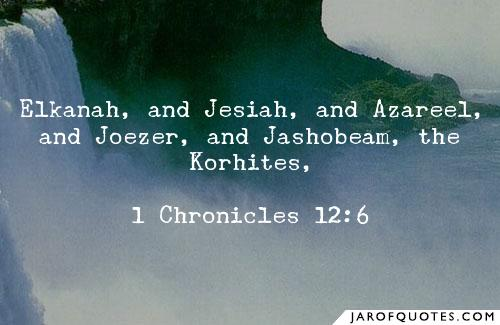 David’s
Mighty
Men
1 Chr. 12:1,6
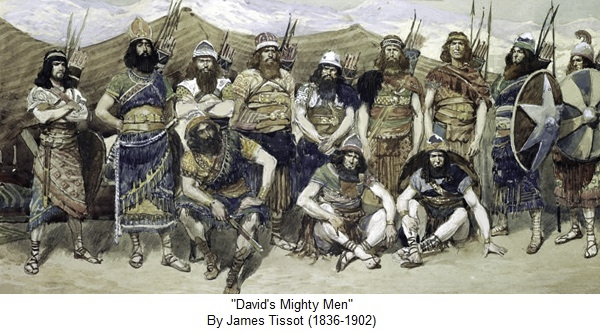 The SONS of Korah
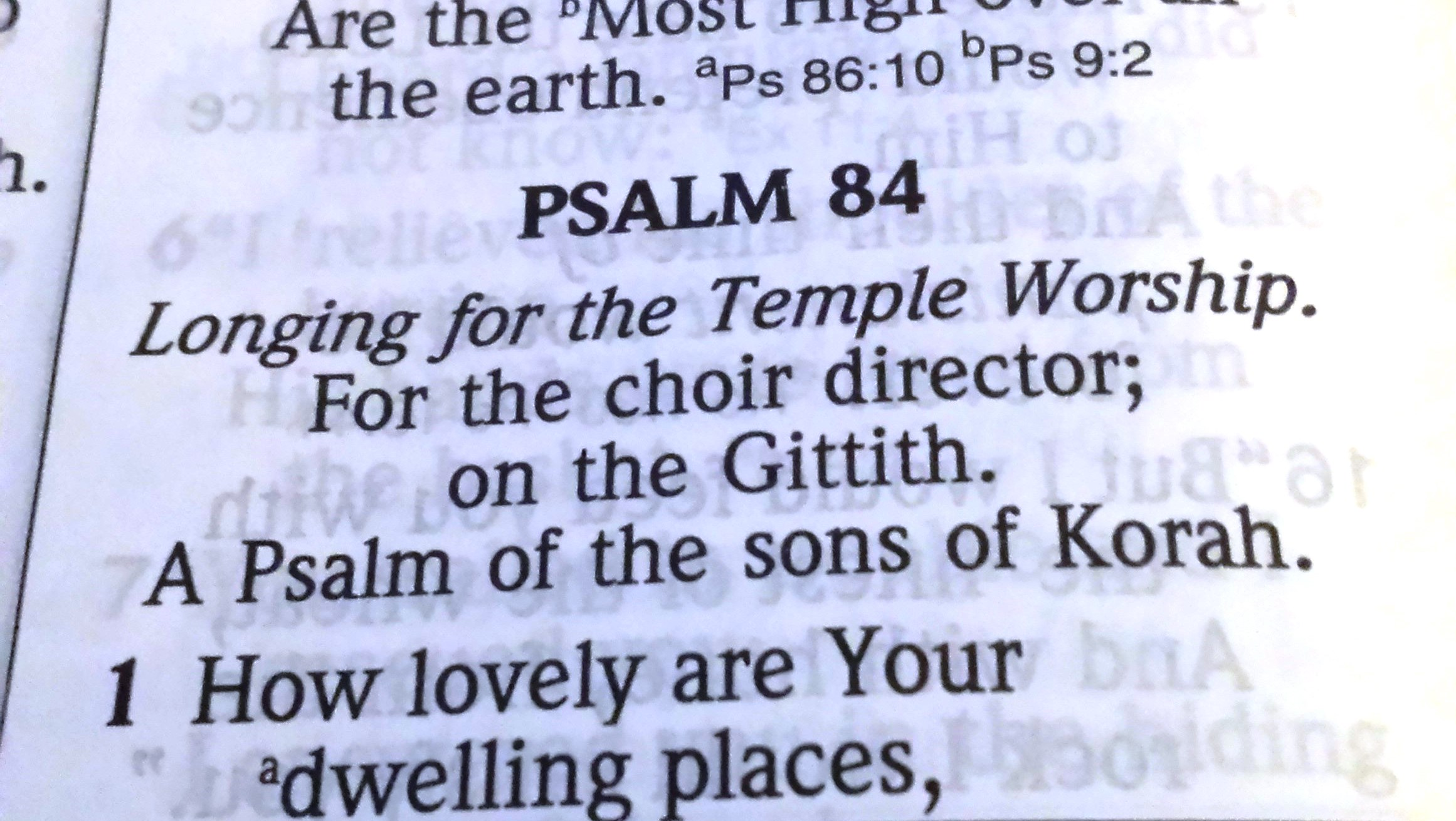 Heman the singer, son of Joel, son of Samuel...of Korah 1 Chron. 6:31-38
Writers of 11 Psalms
42,44,45,46,47,48,49,84,85,87,88
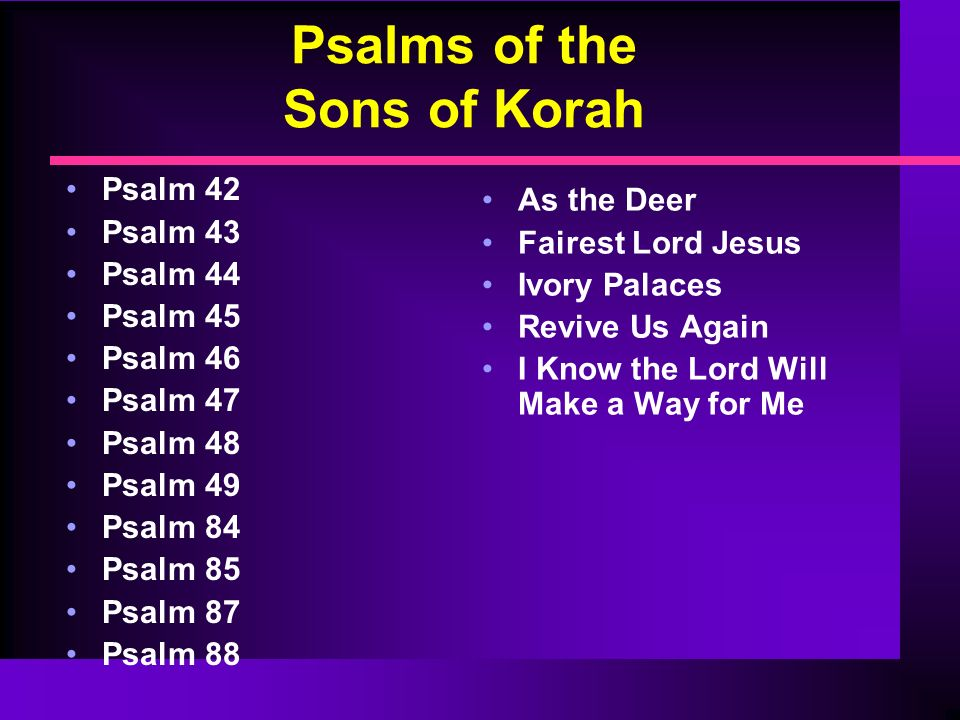 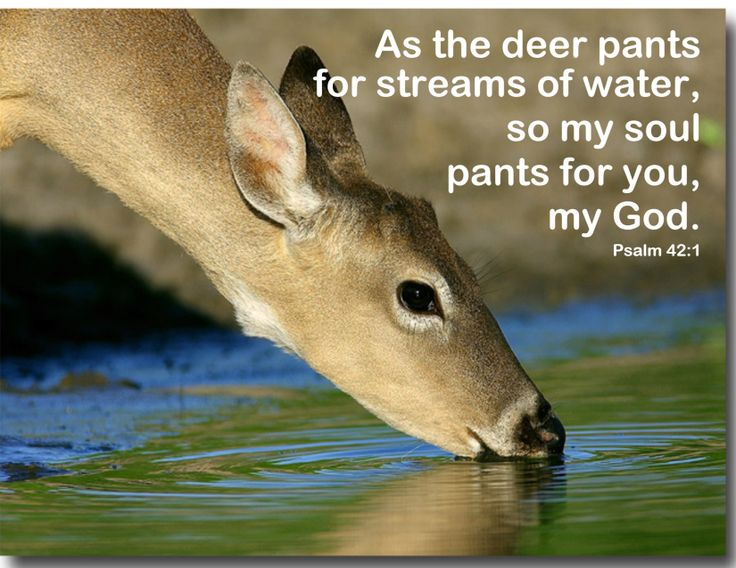 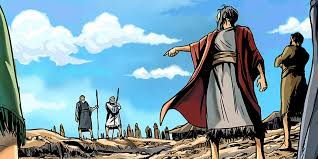 Conflict 
with God
The Rebellion of Korah
The Censor of Korah
The Sons of Korah
We have ALL been like sinful KORAH
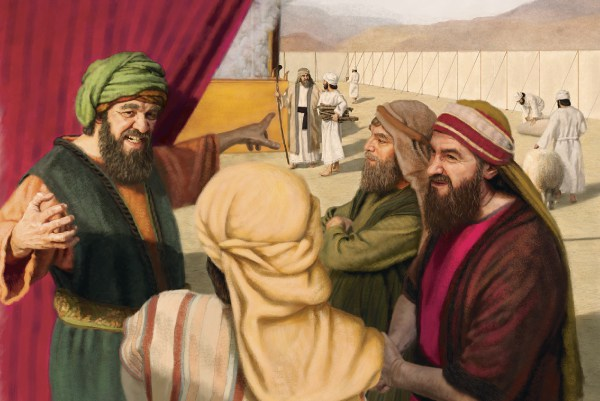 But, we can all be faithful like the Sons of KORAH
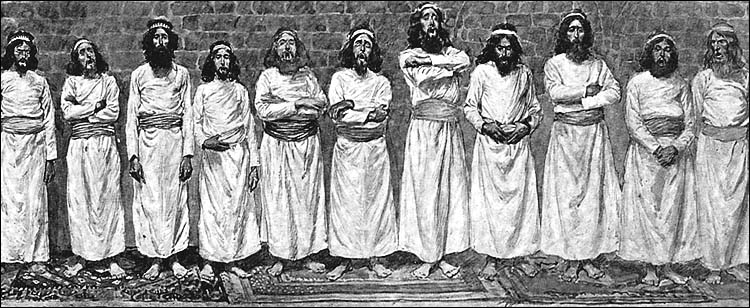 Joshua Chamberlain
June 19, 1864, Battle of Petersburg

My darling wife,

I am lying mortally wounded the doctors think, but my mind and heart are at peace. Christ is my all-sufficient Savior. I go to him. God bless & keep & comfort you, precious one. You have been a precious wife to me. To know & love you makes life & death beautiful. Cherish the darlings & give my love to all the dear ones. Do not grieve too much for me. We shall all soon meet. Live for the children. Give my dearest love to Father, Mother & Sallie & John. Oh how happy to feel yourself forgiven God bless you evermore precious, precious one.
 
Forever yours, Lawrence

Letter written to his wife after being wounded. (June 1864), as quoted in In the Hands of Providence : Joshua L. Chamberlain and the American Civil War (2001) by Alice Rains Trulock, p. 215
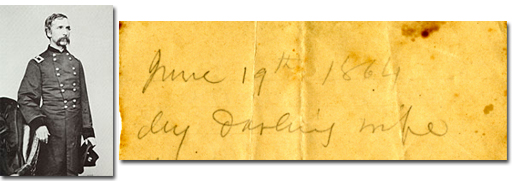